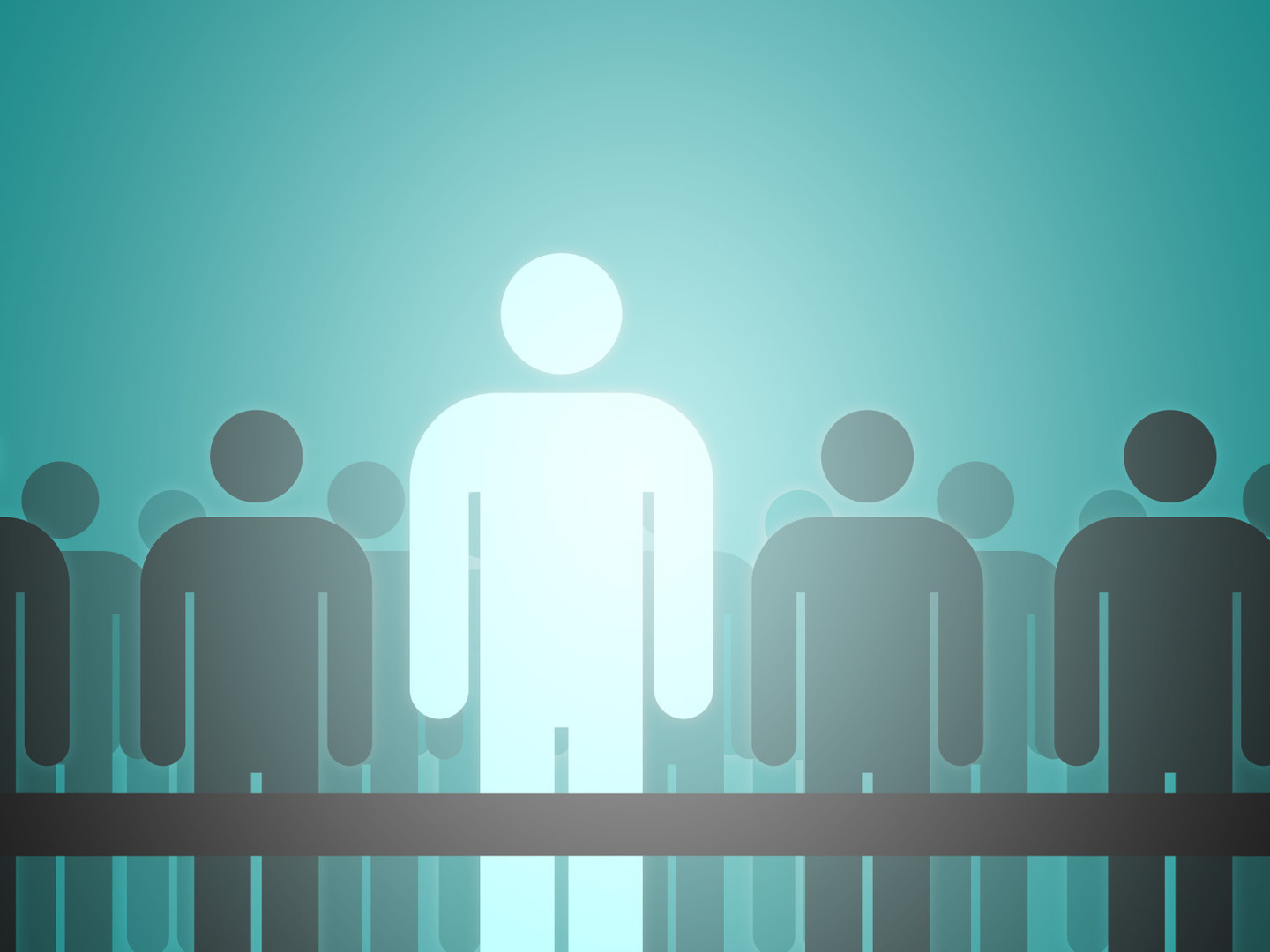 Disciple
Do You See A
In The Mirror?
Luke 6:40
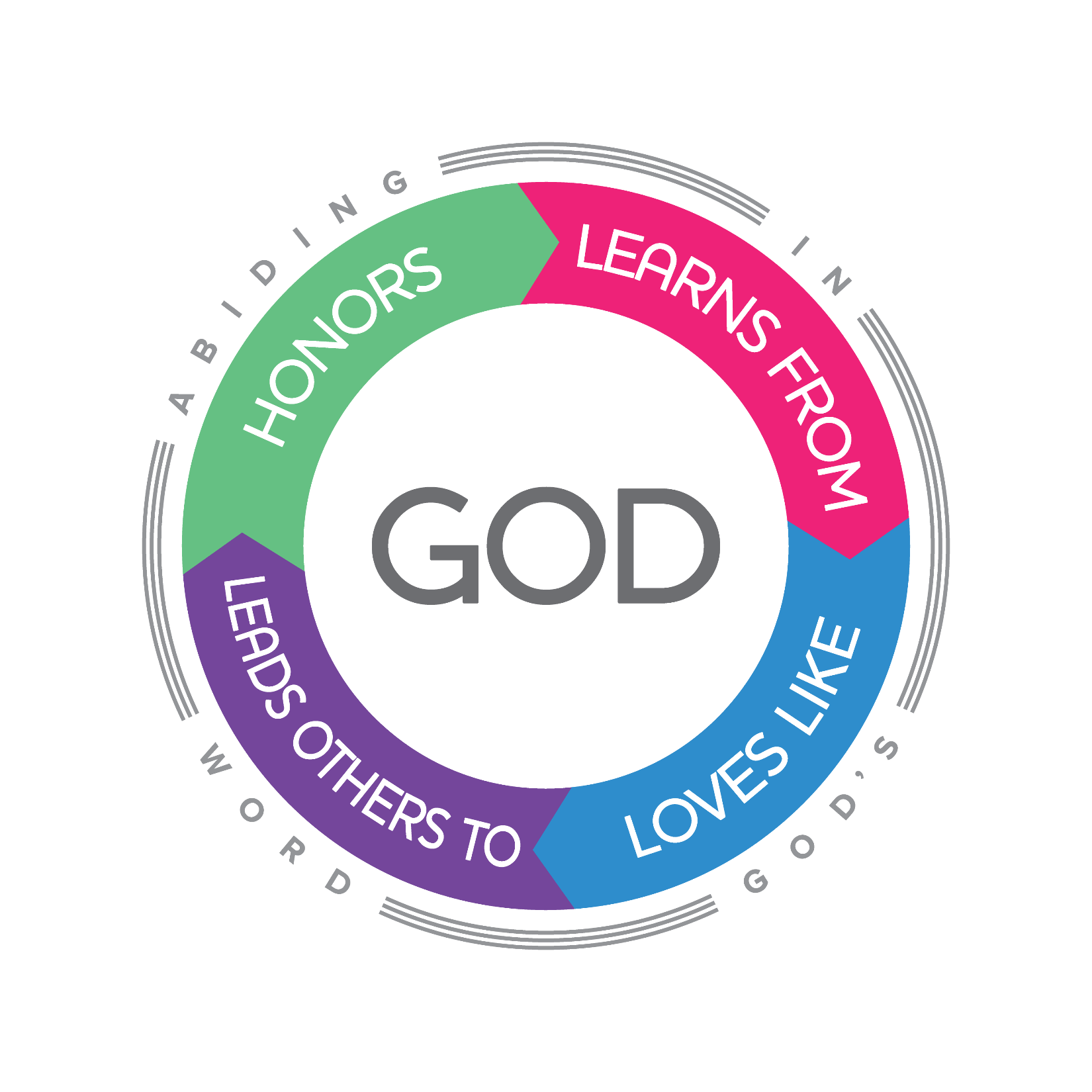 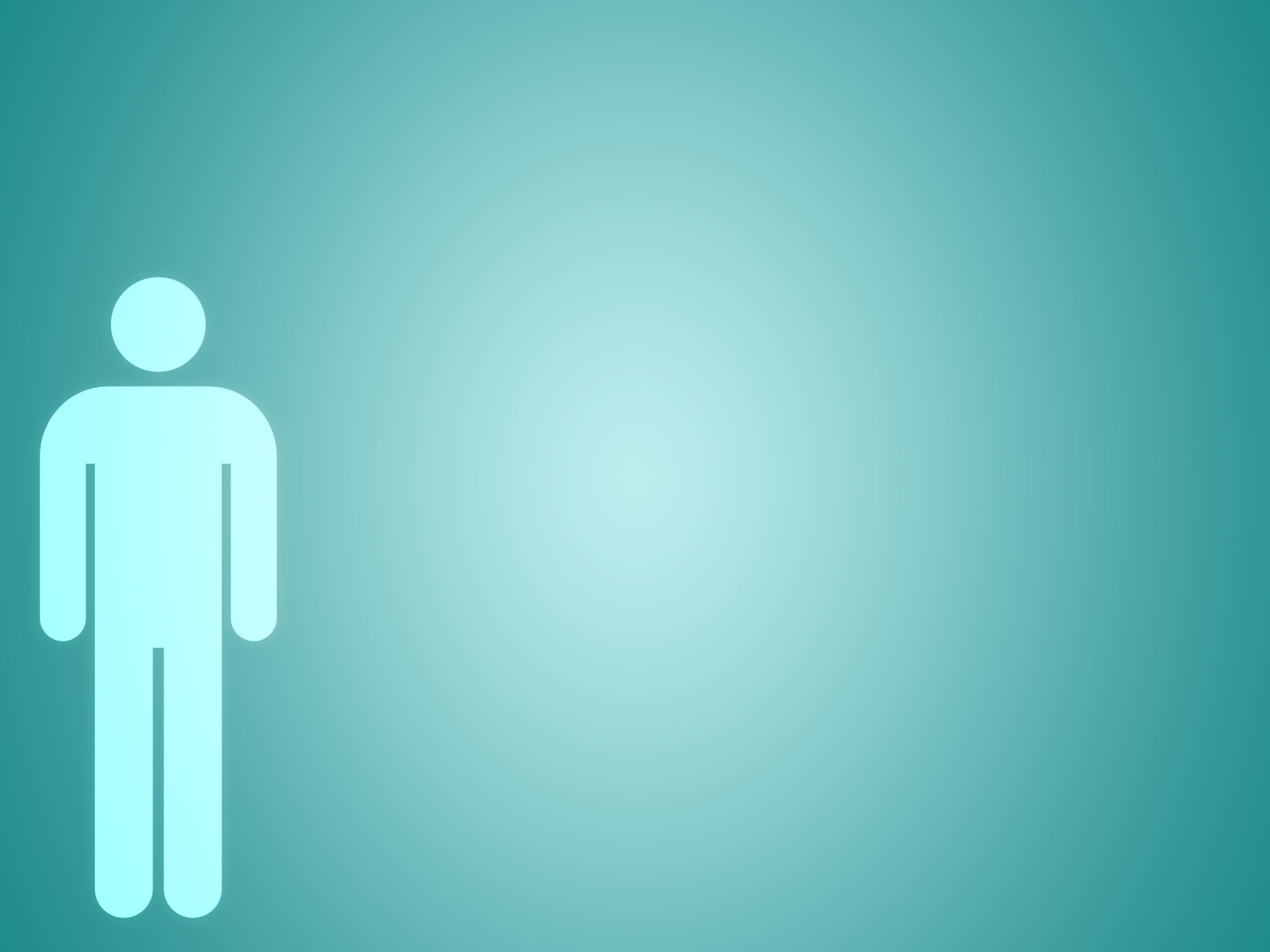 Disciple
Follower
Student
Learner
Apprentice
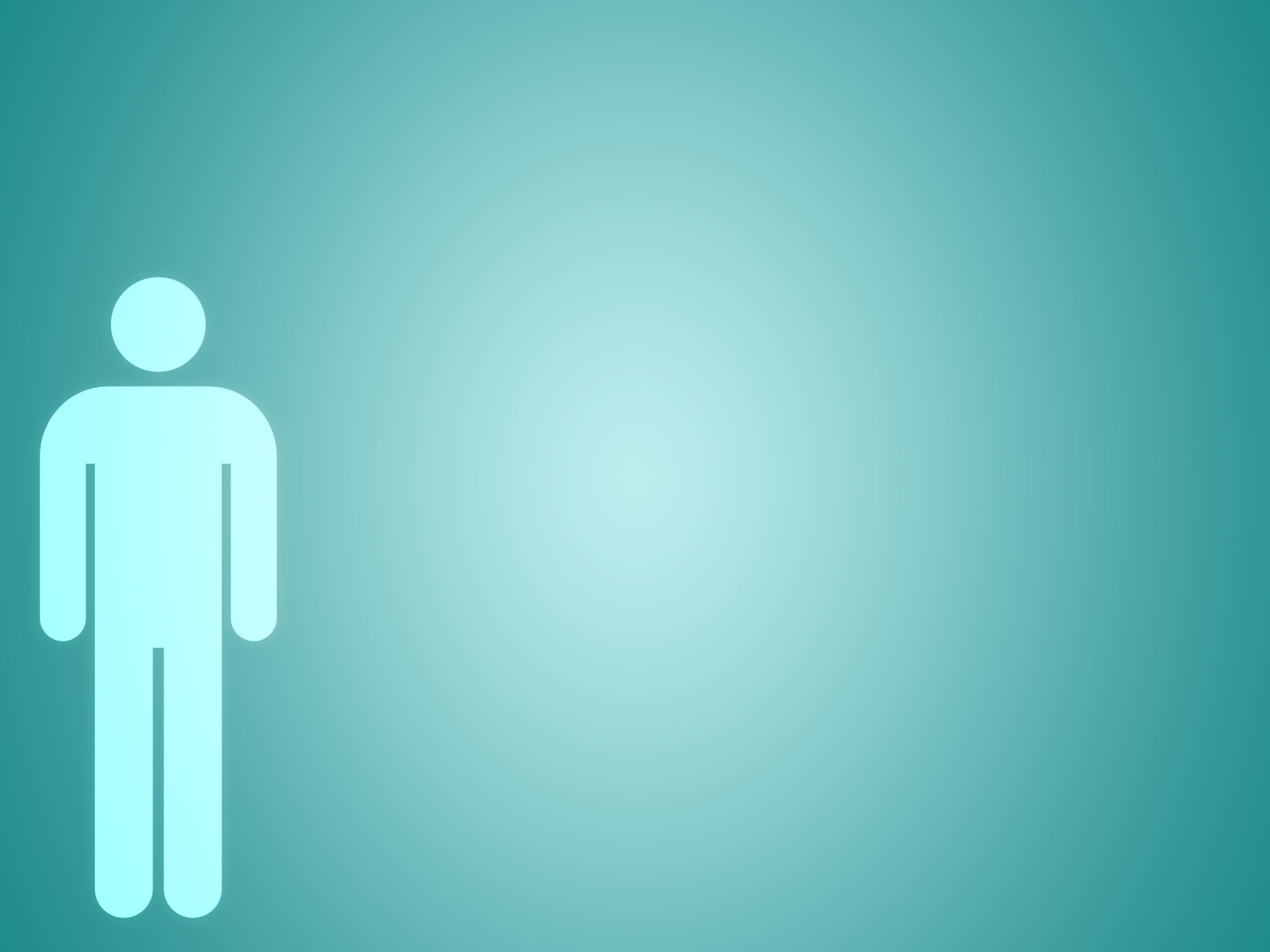 Disciples
On A Mission To Grow
Deeper in our relationship with God
Closer in our fellowship as a Church
Bolder in our proclamation of the Gospel
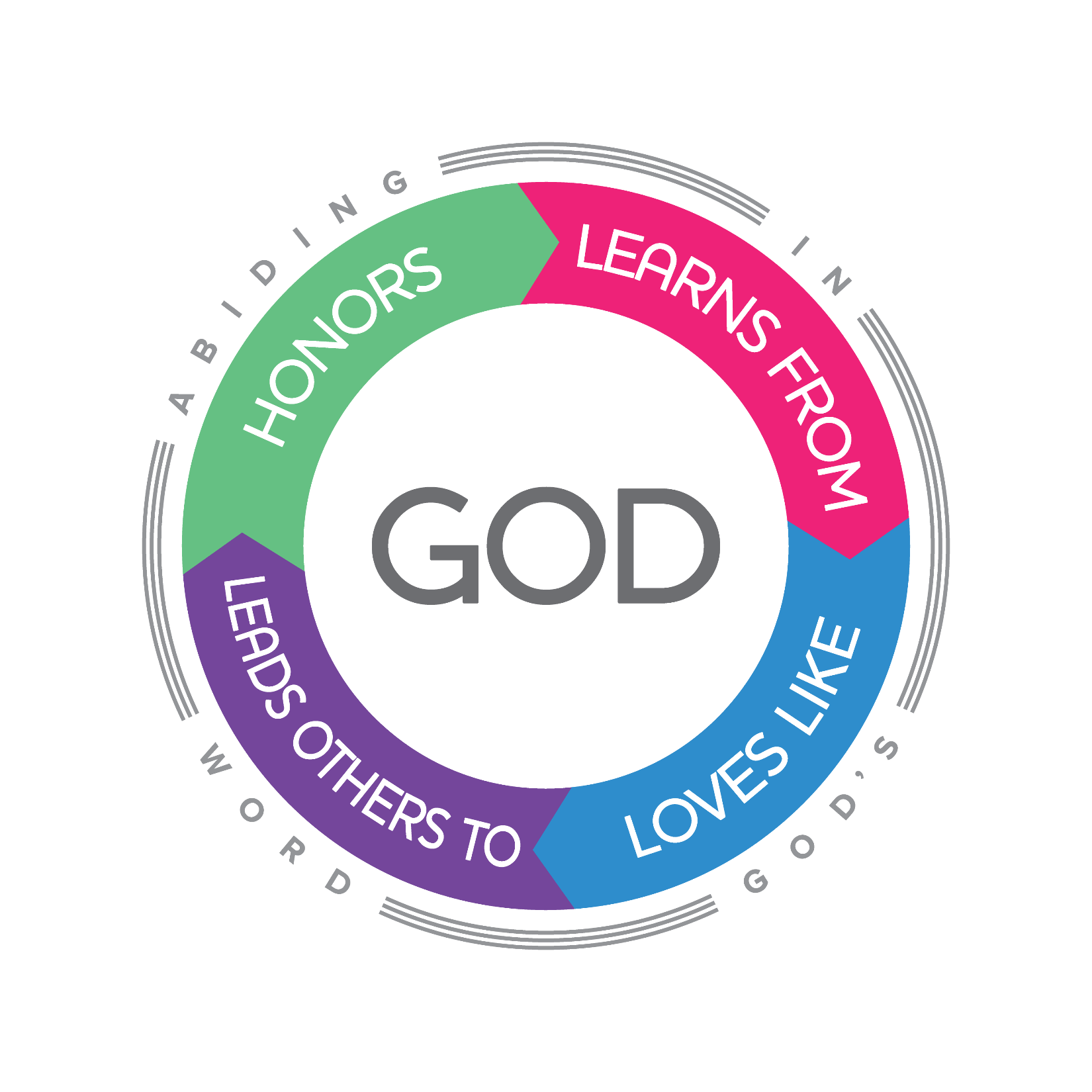 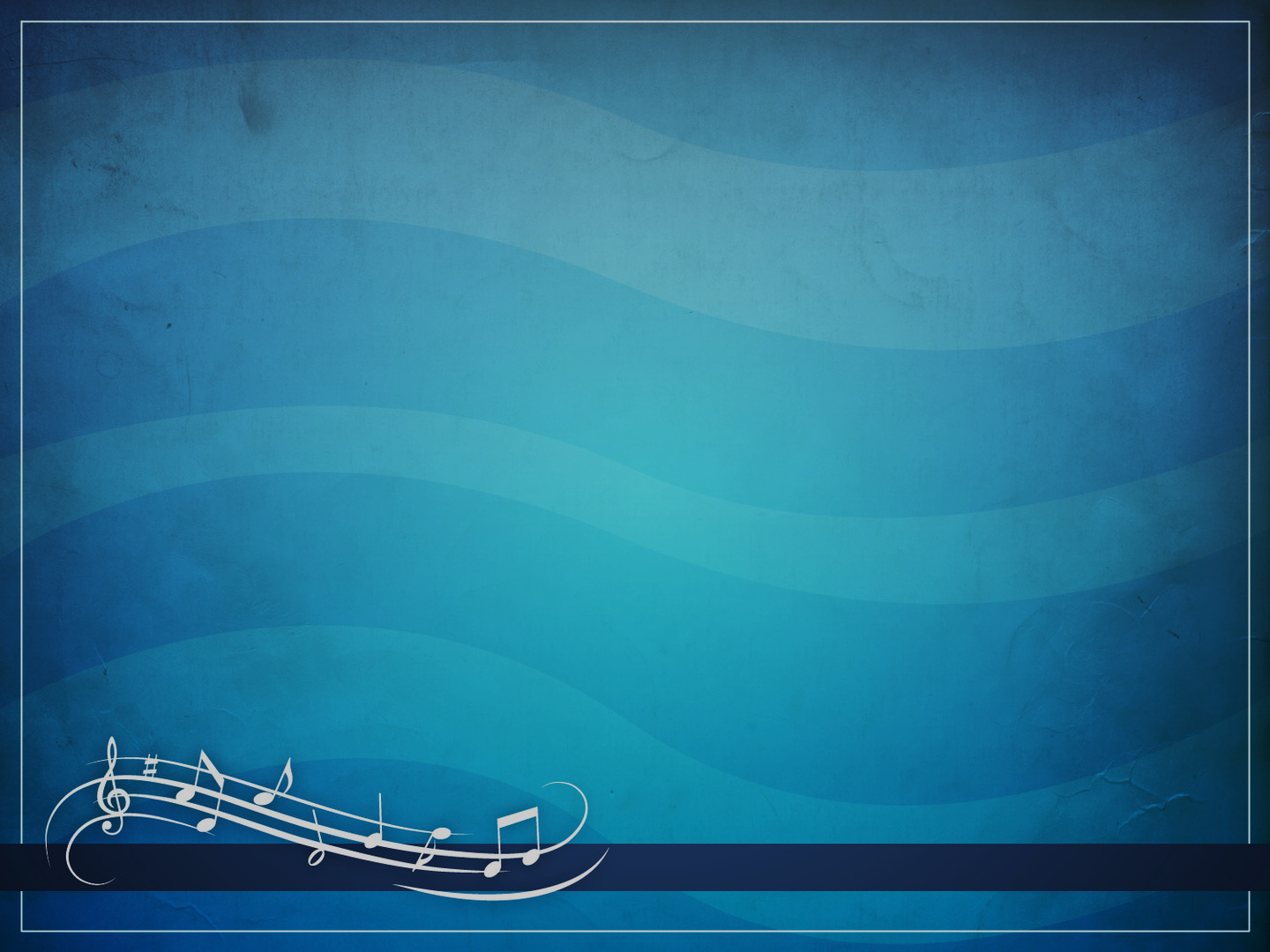 “Father, glorify Your name,” John 12:28
“By this My Father is glorified, that you bear much fruit; so you will be My disciples,” John 15:8
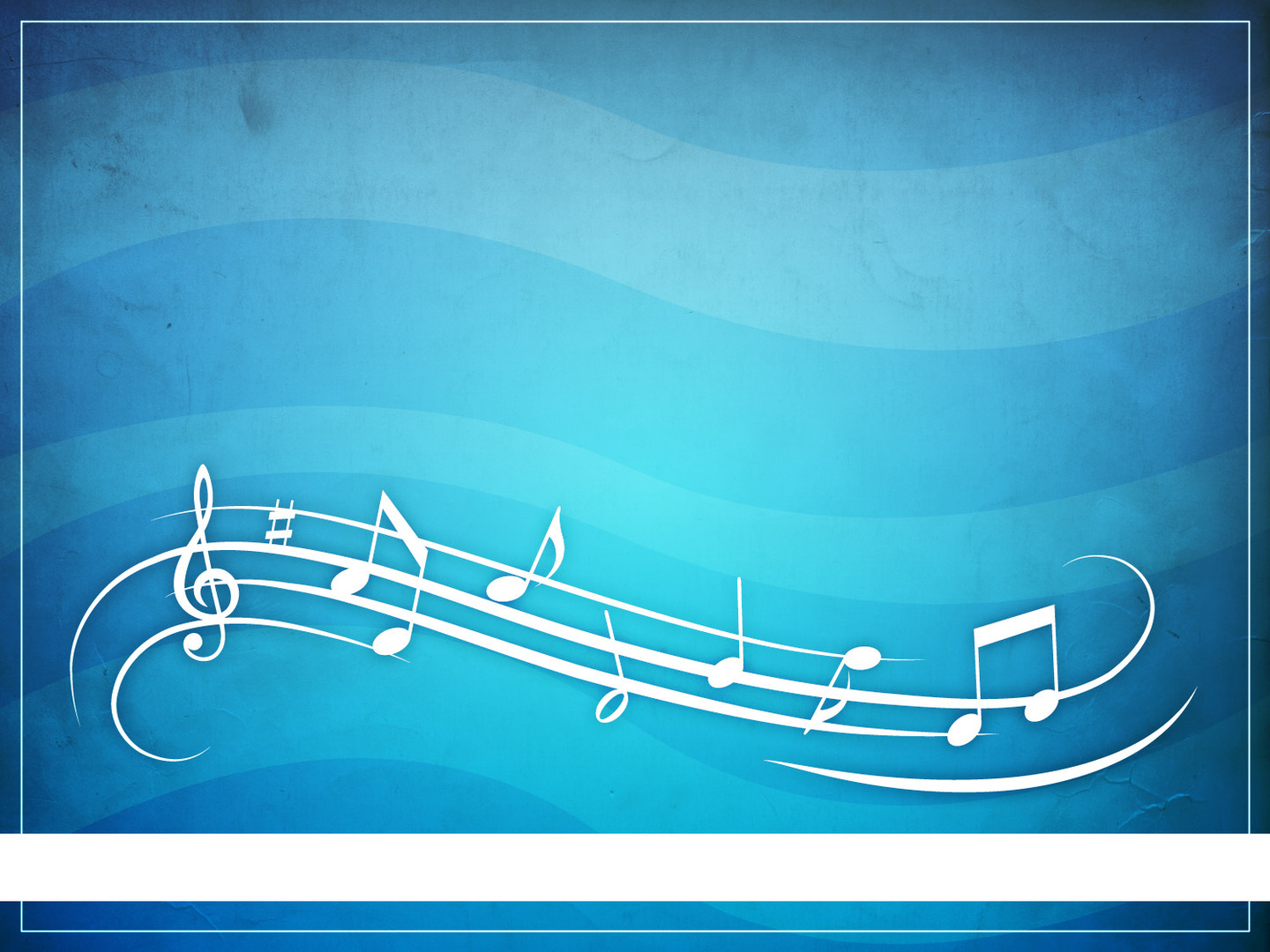 WHY
Do We Honor God
IN A BROKEN WORLD?
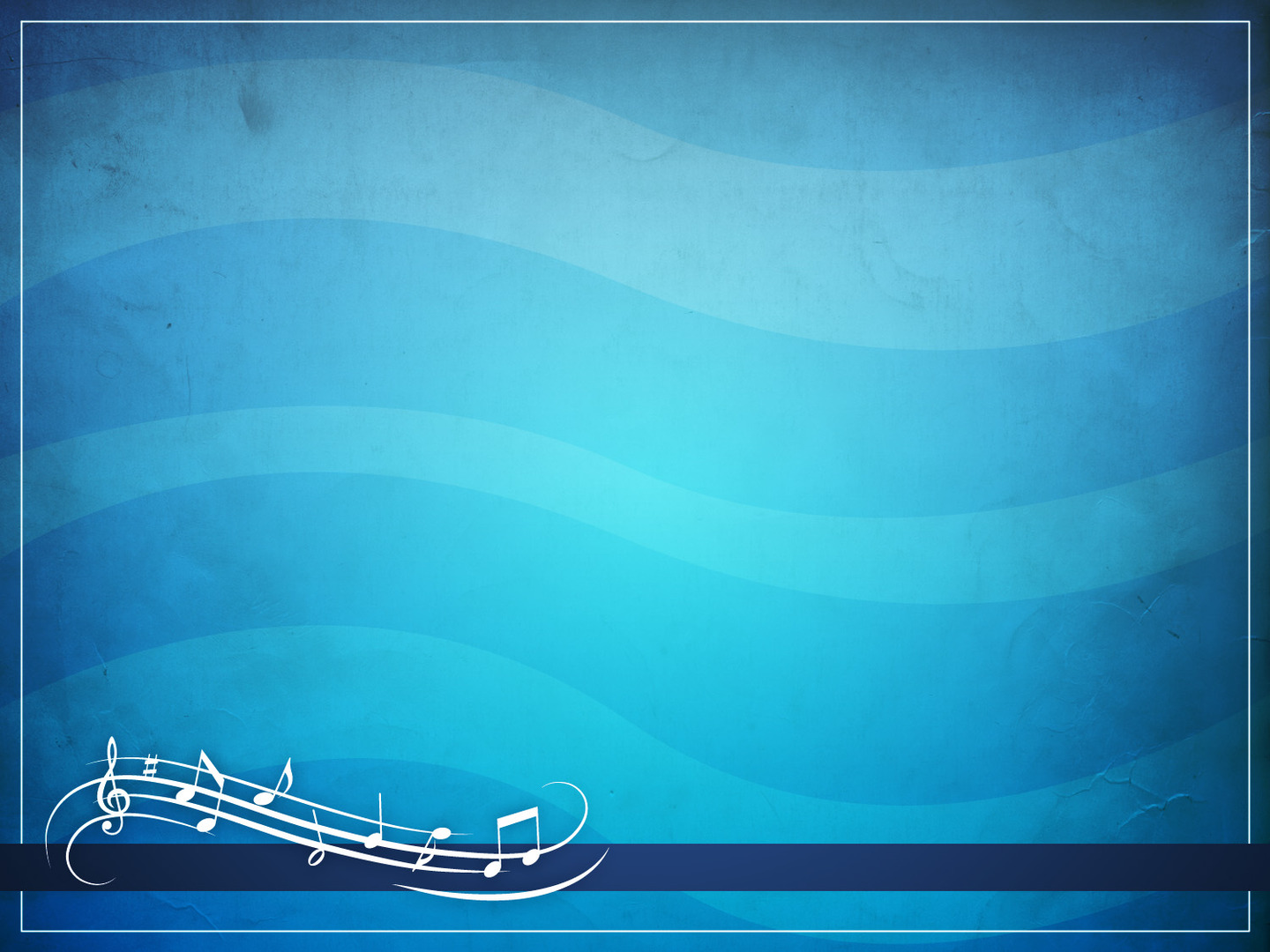 We Do Not Deny Suffering & Wickedness In The Present
WHY
Do We Honor God
IN A BROKEN WORLD?
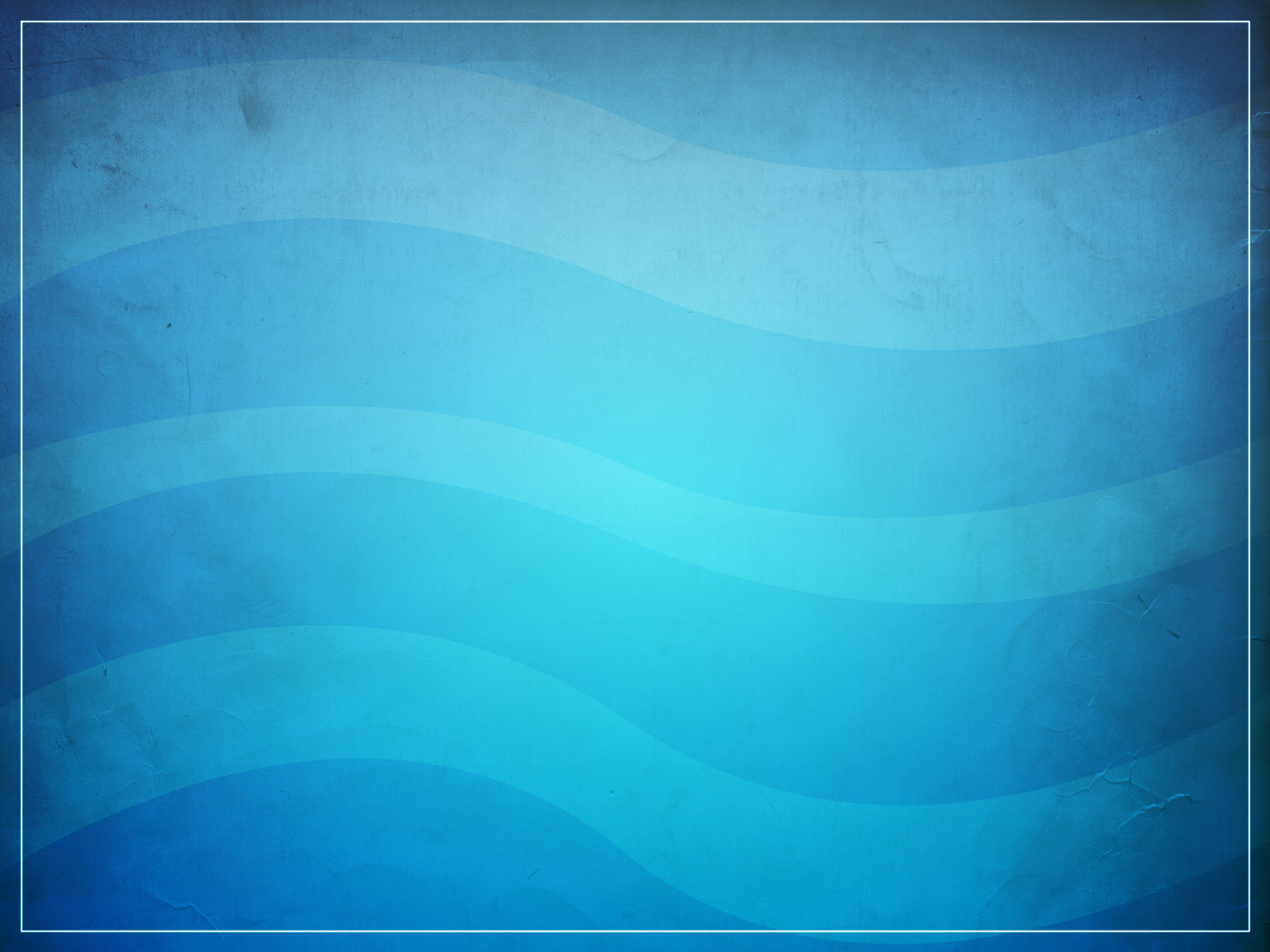 God’s People Worship In “Sad” Circumstances
Job was devastated (Job 1:20-22)
King David & death of a Child 			(2 Sam. 12:15-23)
King Jehoshaphat & stress of war 		(2 Chron. 20:12, 18-22)
Paul & Silas suffered persecution 		(Acts 16:22-25)
Jesus sang amidst sorrow (Mark 14:26)
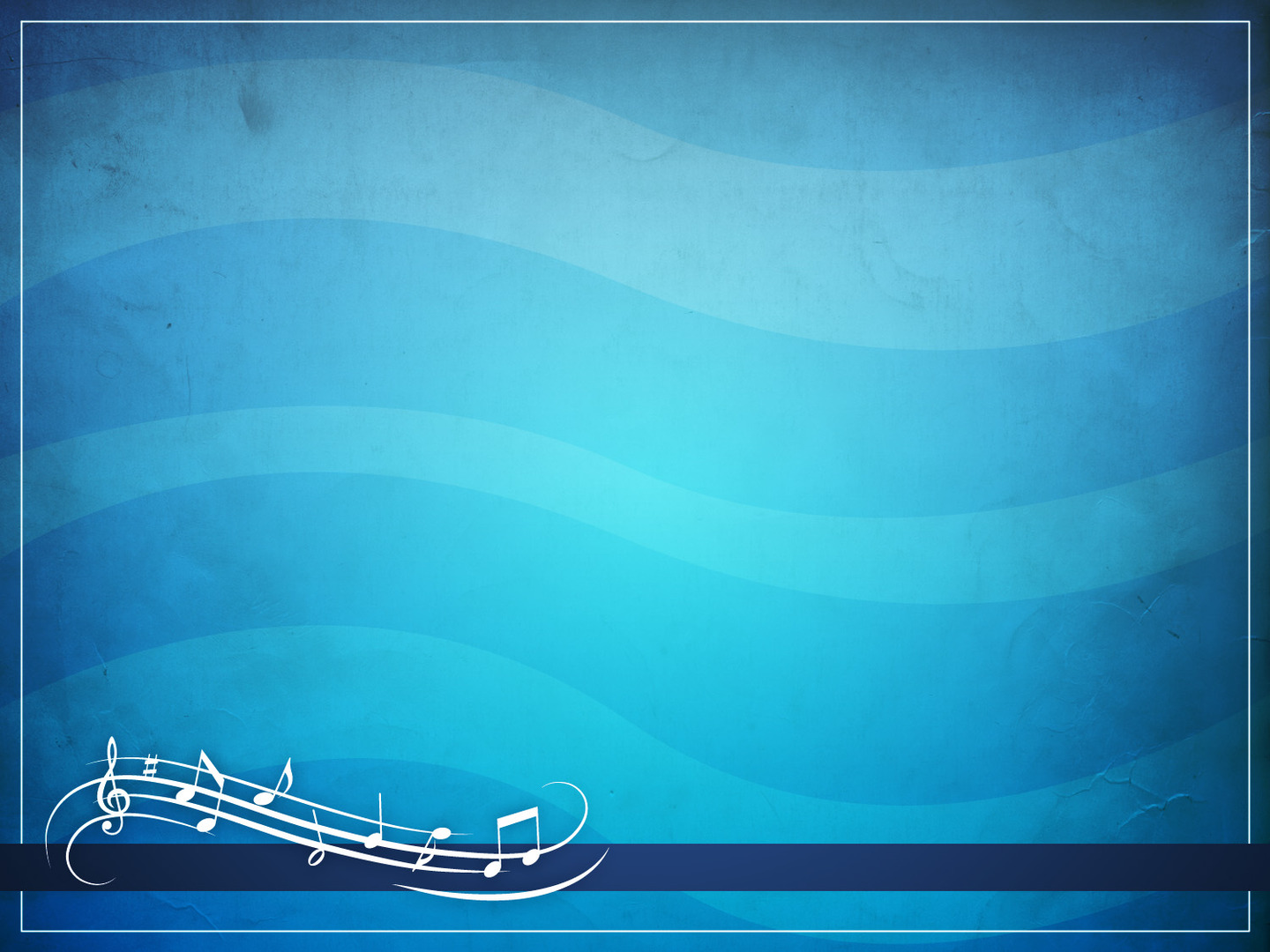 We Do Not Deny Suffering & Wickedness In The Present
Worship is not “escaping” the world but engaging God!
WHY
Do We Honor God
IN A BROKEN WORLD?
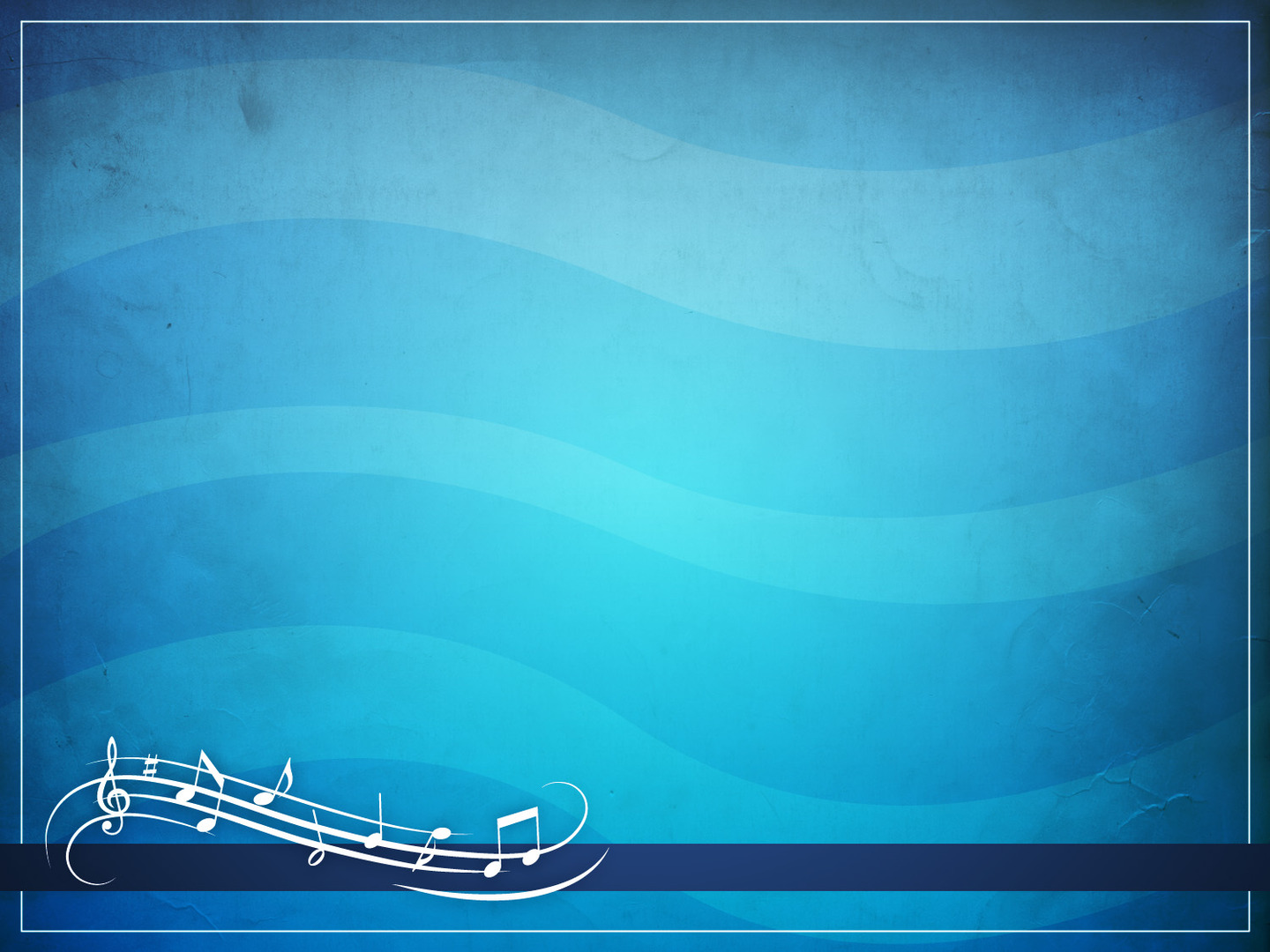 We Honor God with Gratitude for God’s Blessings In The Past
WHY
Do We Honor God
IN A BROKEN WORLD?
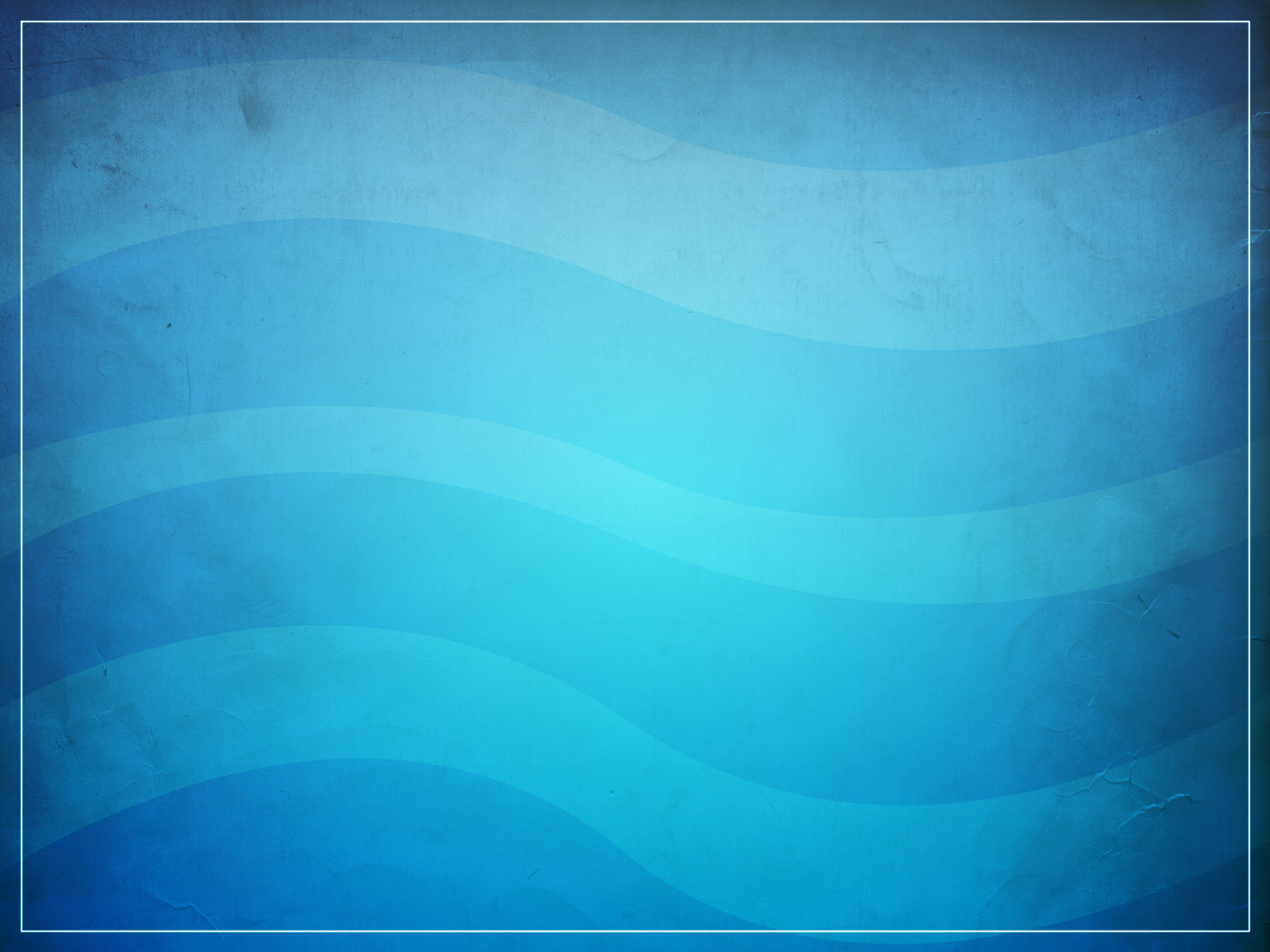 Thank God…
He has Delivered us in the Past
The song of Moses (Ex. 15:1)
The song of Miriam (ex. 15:20-21)
The song of Deborah (Judges 5:1)
The New Song for Saints (Rev. 5:9; 14:3)

He has given Jesus & Spiritual Blessings
For hearing our Prayers
We are not Forgotten nor Forsaken
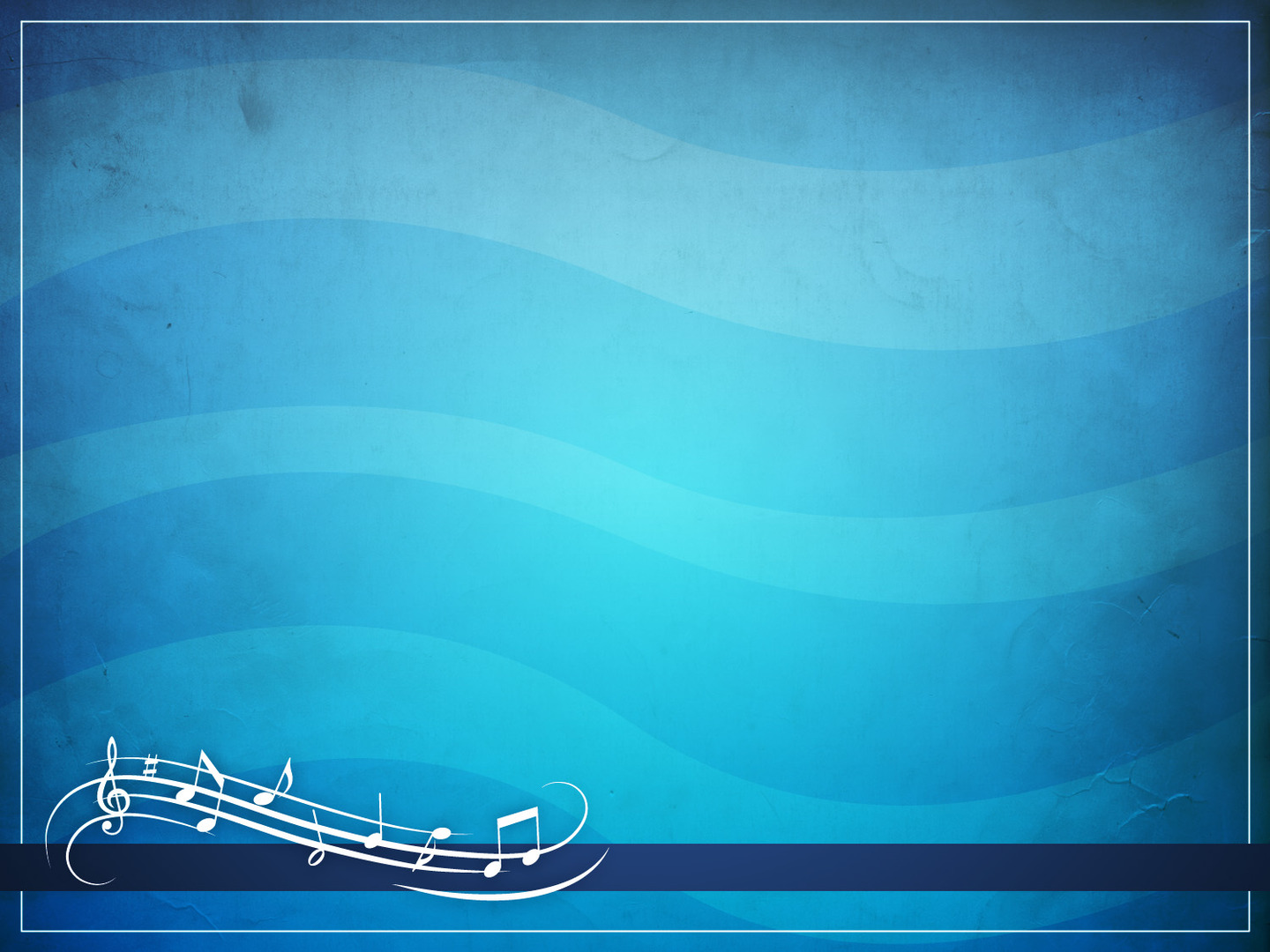 We Honor God in Hope for God’s Promises About The Future
WHY
Do We Honor God
IN A BROKEN WORLD?
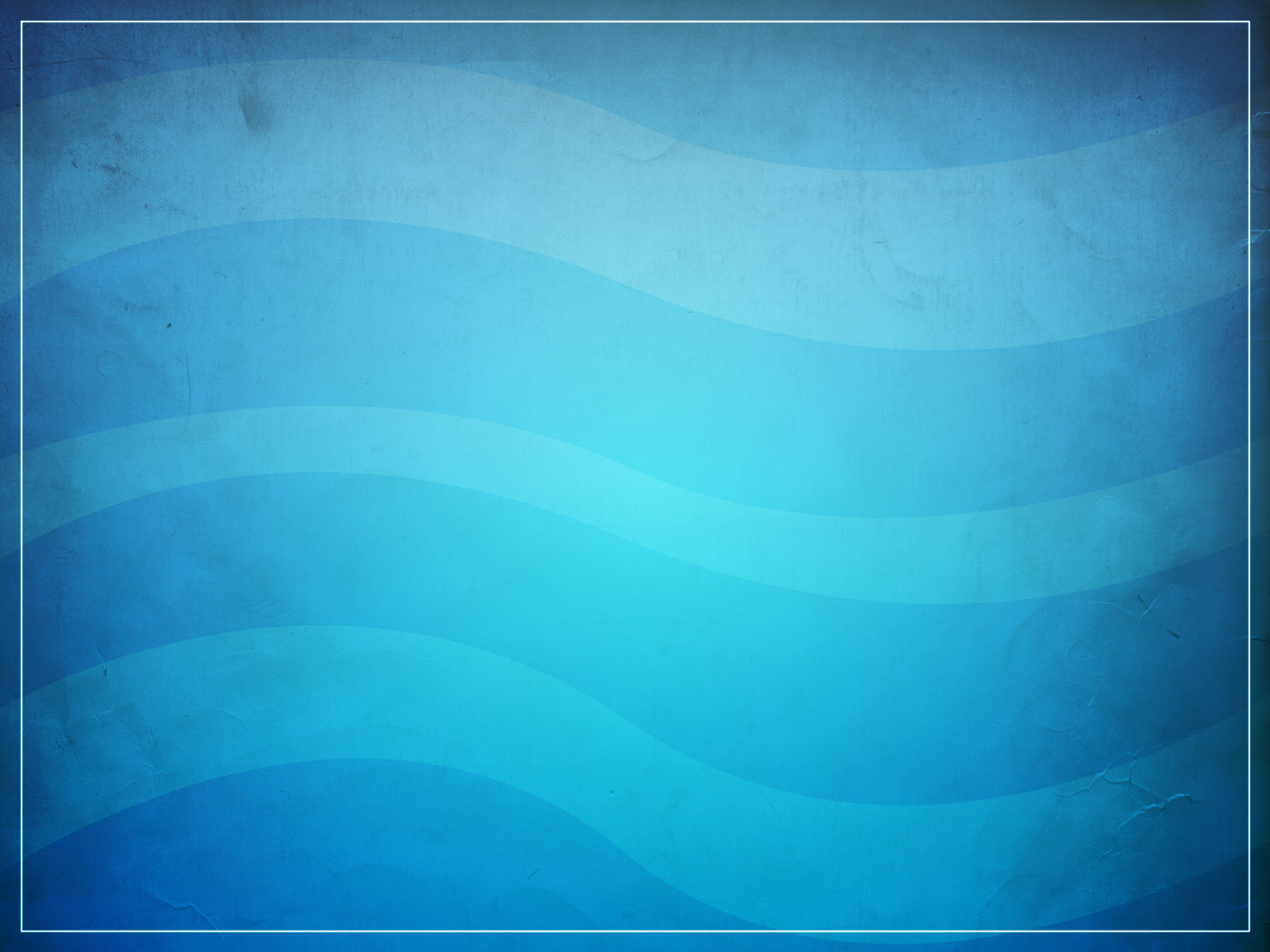 The Promise of…
The Lord’s Return (Acts 1:11)
The end of Death – Resurrection 	(1 Cor. 15:25-26)
Righteous Judgment of Wicked 	(Acts 17:31)
The Heavenly Reward 			(Rev. 7:14-17)
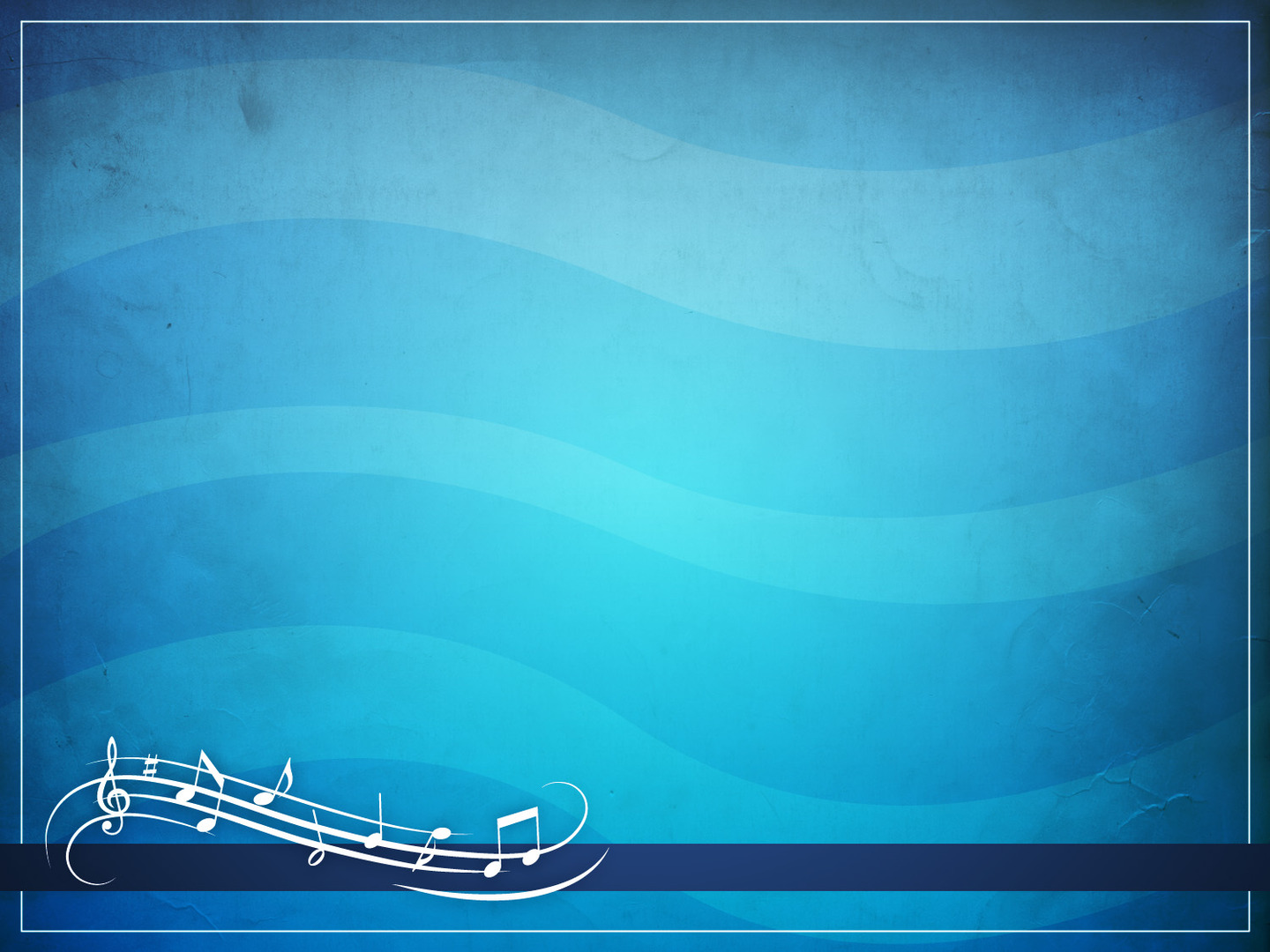 We Honor God in Hope for God’s Promises about The Future
All of god’s Promises for tomorrow are Good Reasons To Honor Him Today!
WHY
Do We Honor God
IN A BROKEN WORLD?
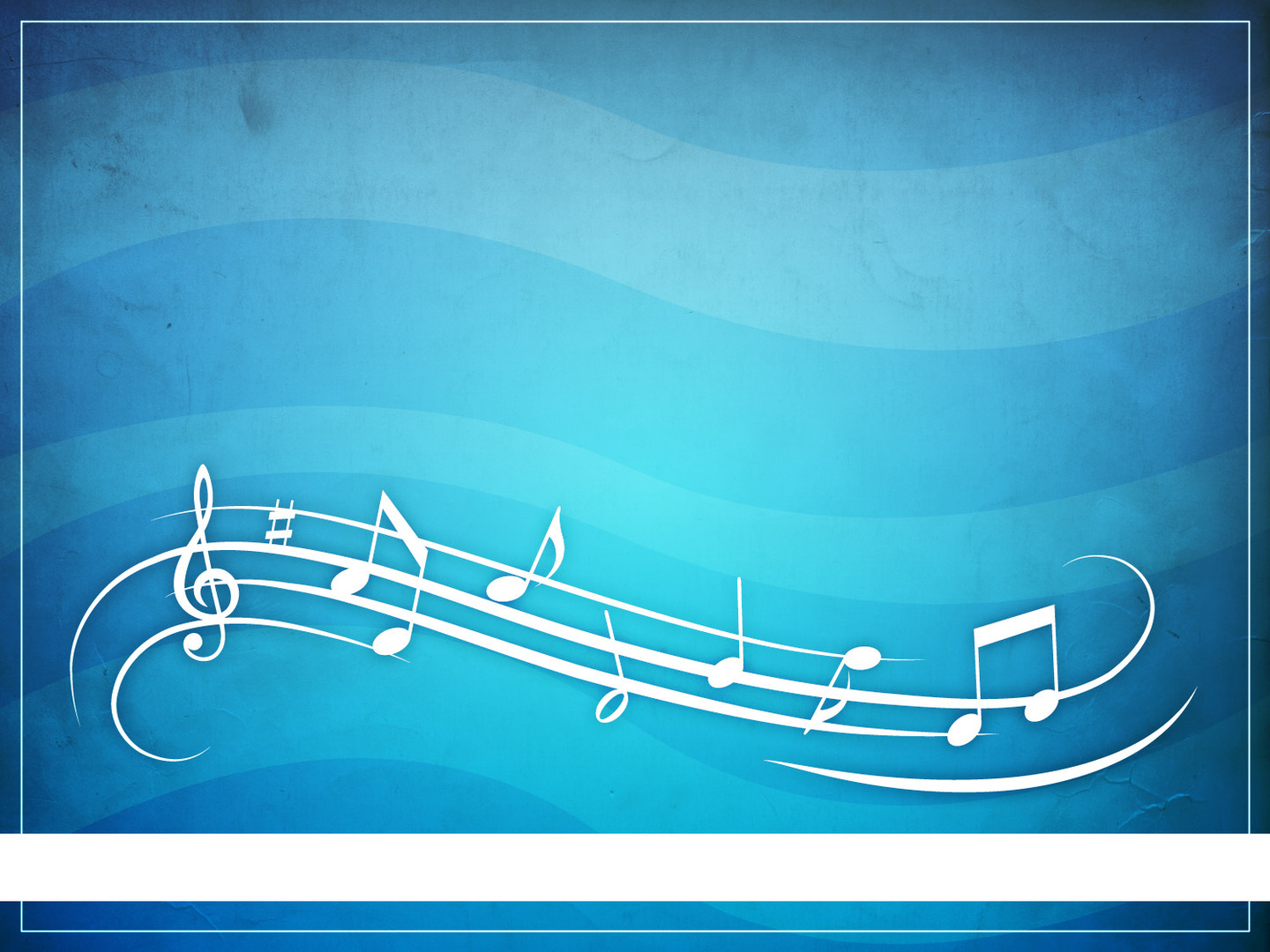 WHY
Do We Honor God
IN A BROKEN WORLD?